Certificate
Associate Degree, 
Human Resources
Bachelor’s Degree,
Human Resources
Administration
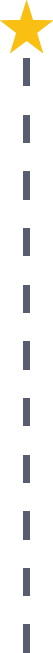 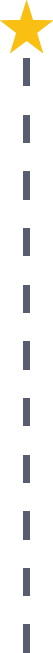 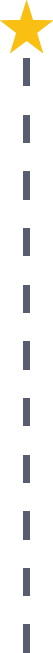 Start Pre-Business
As early as grade 7
(based on readiness)
Office Assistant
Median Salary: $24,100
Job Growth (10 yr): 14.8%
Annual Openings: 1,272
Average Tuition (1 yr): $0 –$3,900/yr
Training Specialist
Median Salary: $54,100
Job Growth (10 yr): 21.8%
Annual Openings: 312
Average Tuition (2 yrs): $3,900/yr
Training Manager
Median Salary: $101,550
Job Growth (10 yr): 10%
Annual Openings: 23
Average Tuition (4 yrs): $9,600/yr
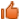 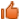 Workplace Visits
Job Shadow
Internship
Work
Supervised Experience
---
Work
Supervised Experience
Internship
---
Work
Internship
---
Work
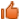 Data reflects 2014 Ohio labor statistics and public institutions of higher education for 2013-2014. For specific tuition costs, visit ohiohighered.org.
Ohio In-demand Occupations
Visit education.ohio.gov/CareerConnections for reference information. 
Course titles and sequences will vary between schools.
6/2015